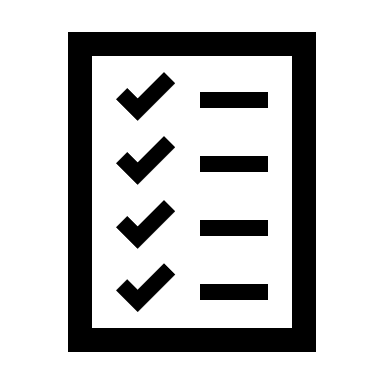 Las rúbricasInstrumentos de evaluación
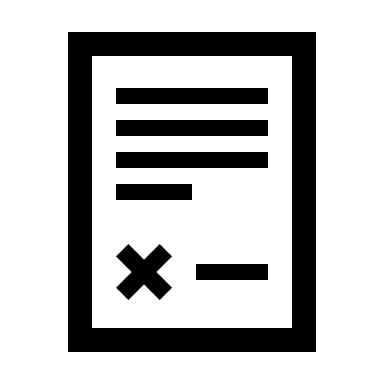 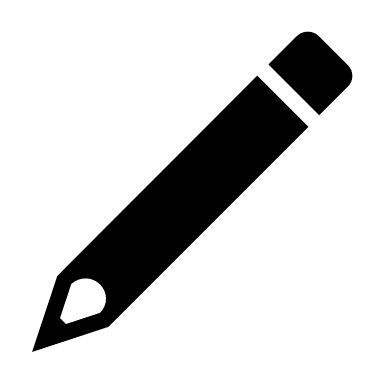 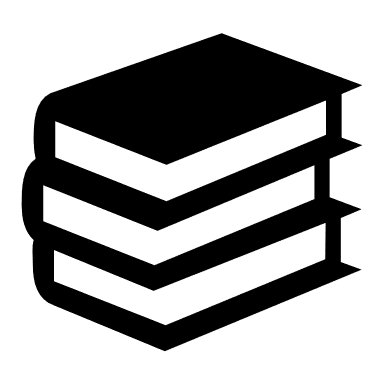 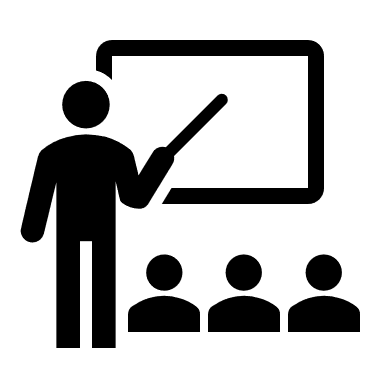 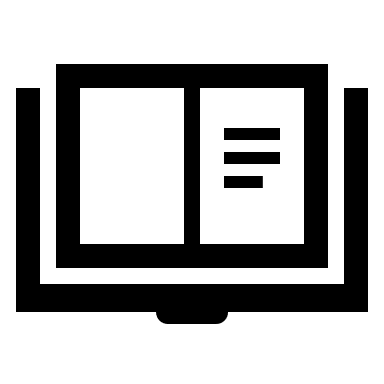 ¡Hola! Docente 

A  continuación se te brindará información  precisa acerca de un instrumento de evaluación “la rúbrica”, esperando que sea de utilidad, para que puedas mejorar tu práctica a la hora de evaluar.

            Éxito!!!
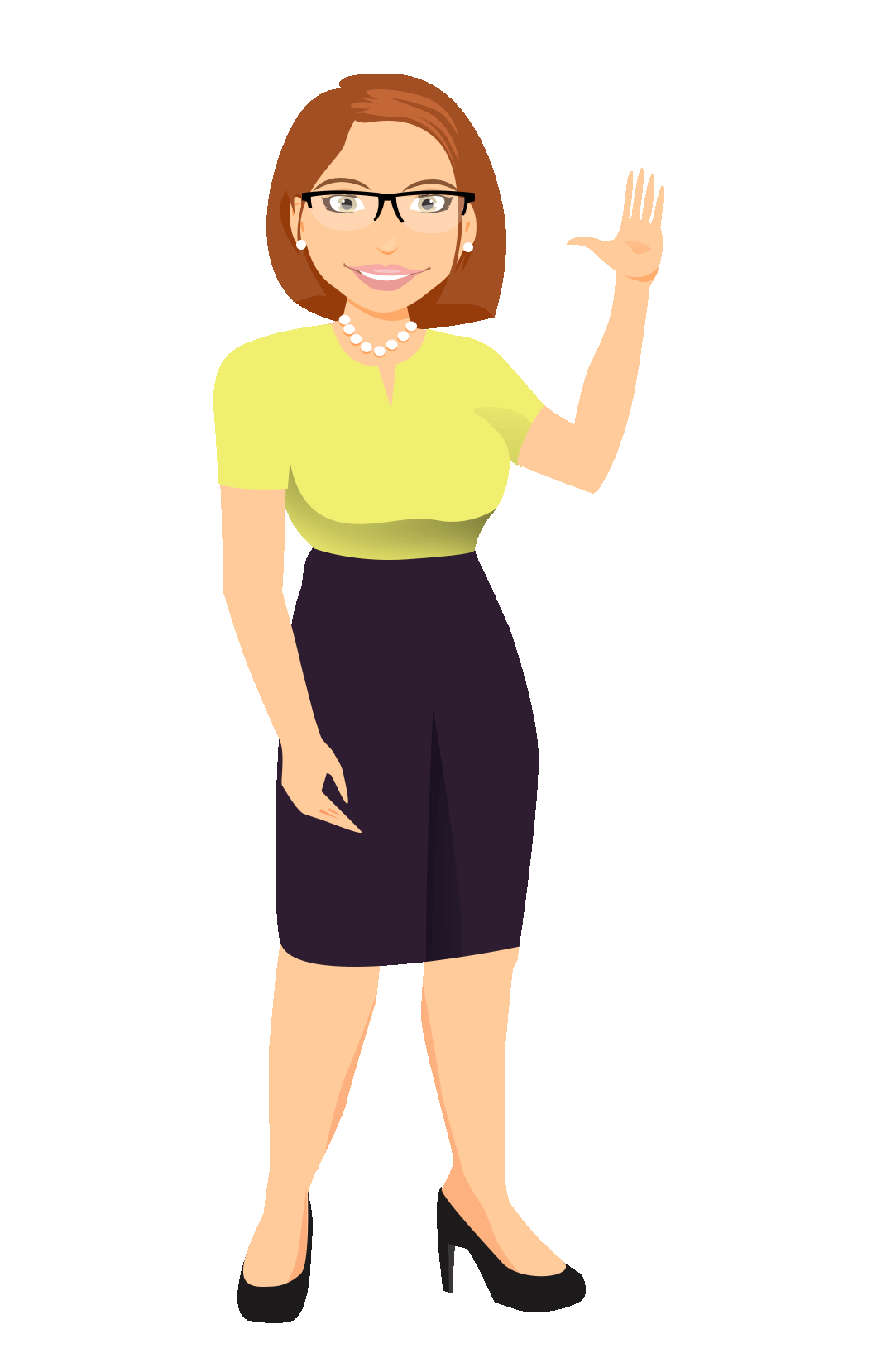 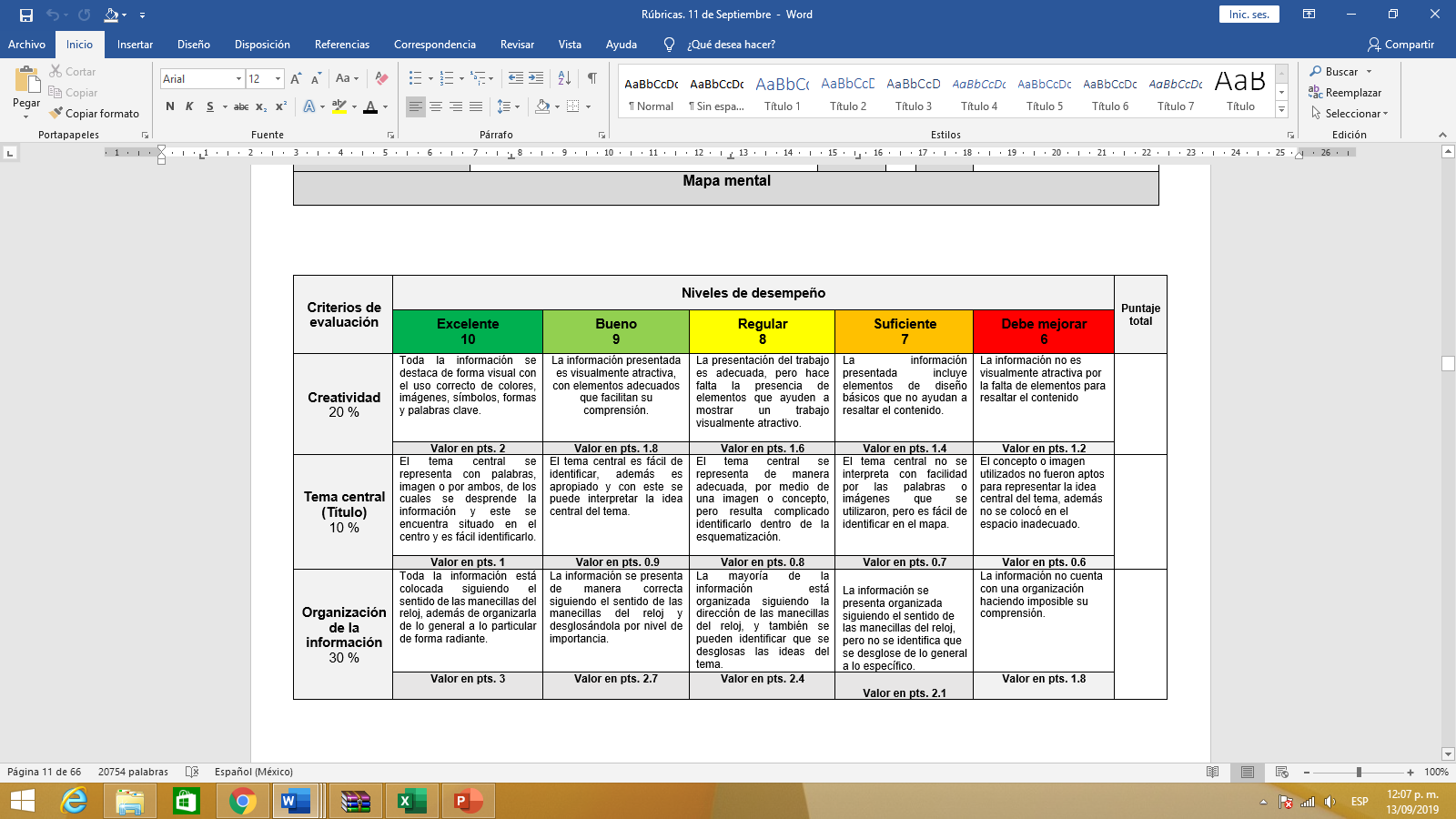 Son guías que valoran los aprendizajes y productos realizados. Se elaboran mediante tablas, que desglosan los niveles de desempeño de los estudiantes, con escalas cualitativas y cuantitativas asociadas a criterios específicos de acuerdo a lo que se desea evaluar.
Define los posibles niveles progresivos de desempeño alcanzables por cada estudiante, de acuerdo con la unidad de medición seleccionada. Esta puede ser numérica, descriptiva o ambas.
Niveles de desempeño
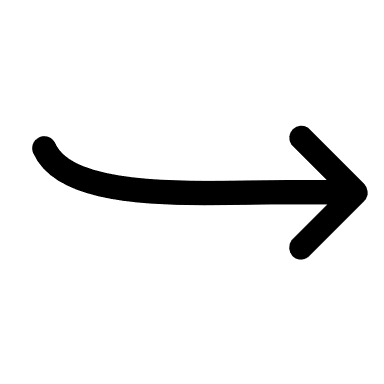 Son los aspectos que se desean valorar sobre el desempeño esperado del estudiante.
Criterios de evaluación
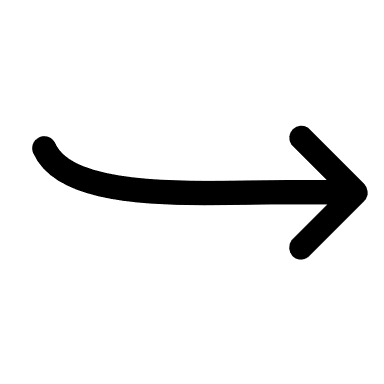 La rúbrica presenta tres componentes
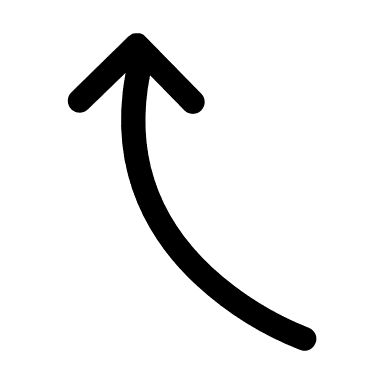 Caracteriza y describe a cada criterio de valoración con respecto al nivel de rendimiento progresivo esperado por cada estudiante, por lo que no es posible dejar sin descripción alguno de ellos.
Descriptores
Niveles de desempeño 
cualitativos y cuantitativos
La forma de representar la rúbrica es mediante una tabla de doble entrada que permite unir y relacionar criterios de evaluación, niveles de logro y descriptores.
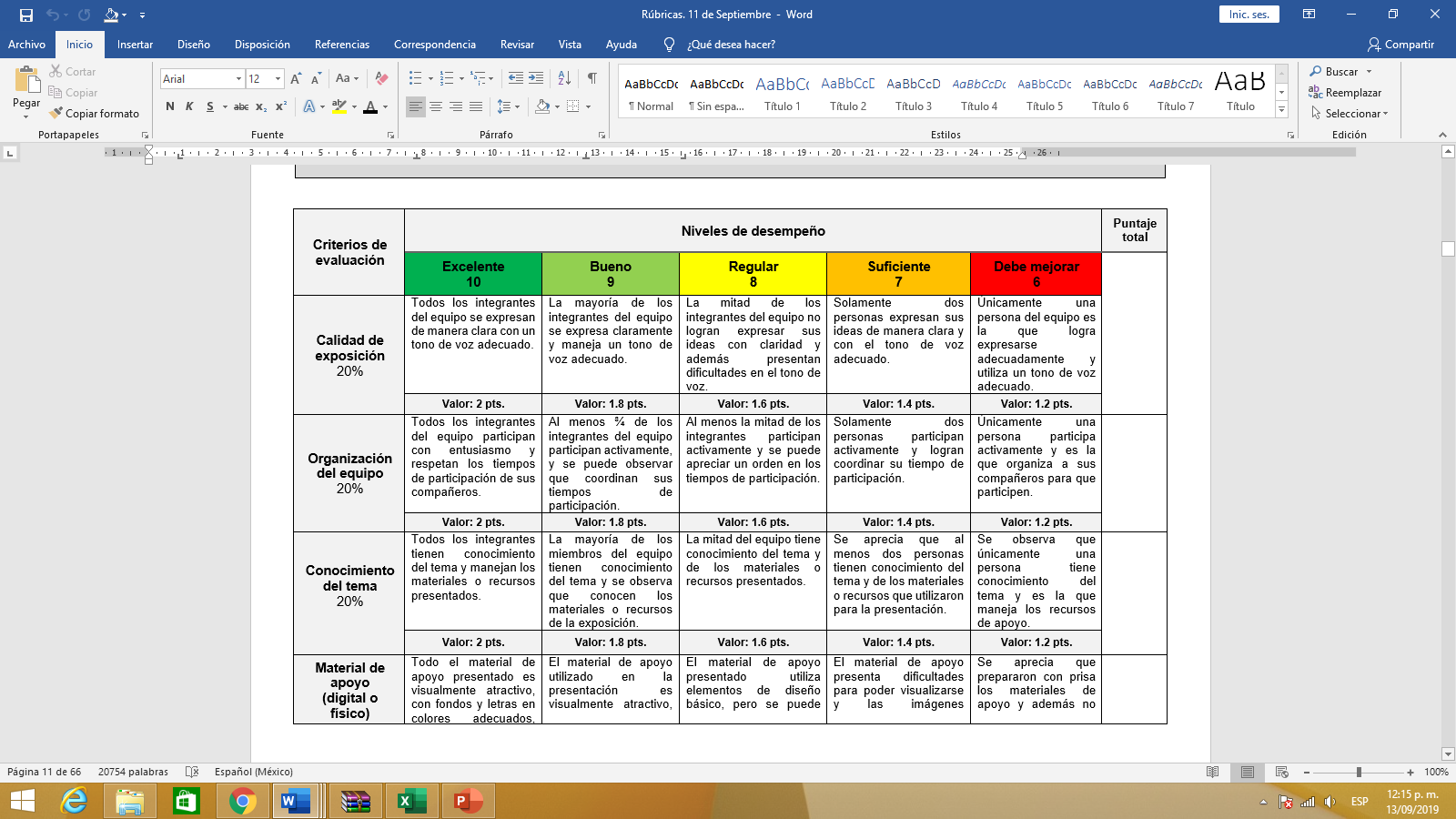 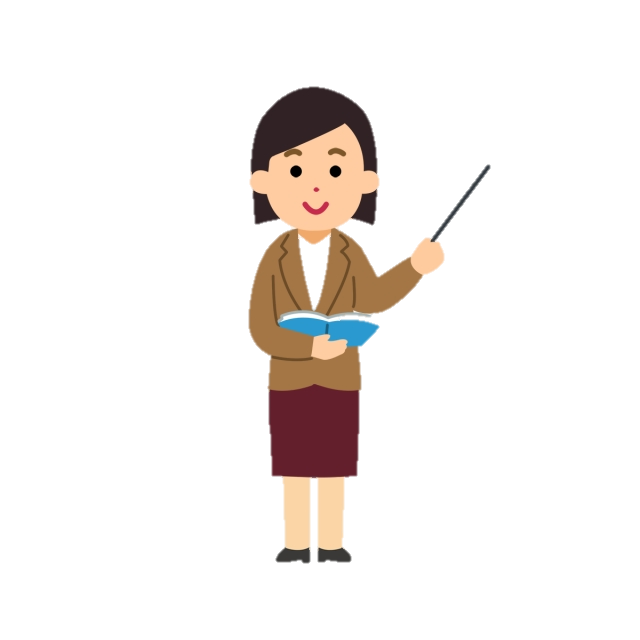 Criterios de evaluación
Descriptores
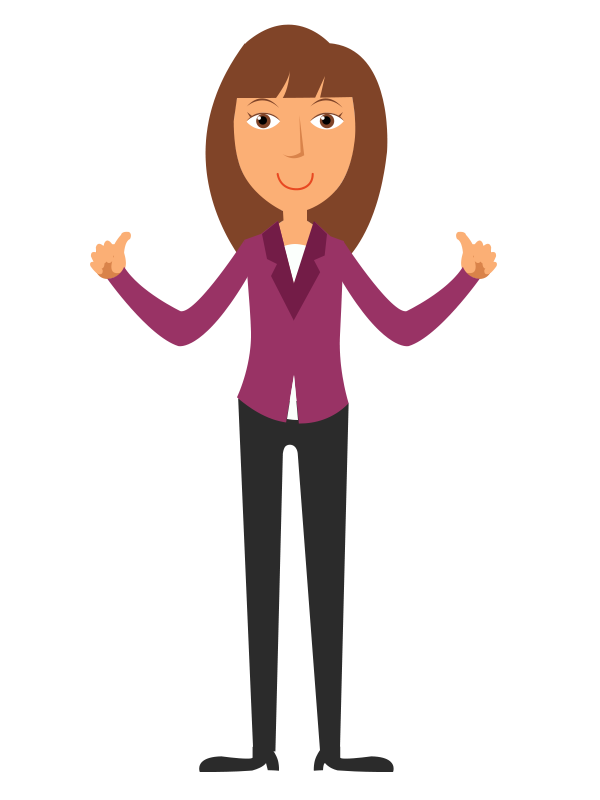 Diseño de la rúbrica
Por lo general, la escala de los niveles  para calificar los diversos aspectos a evaluar, se ubica en la fila horizontal superior, con una gradación descendiente.
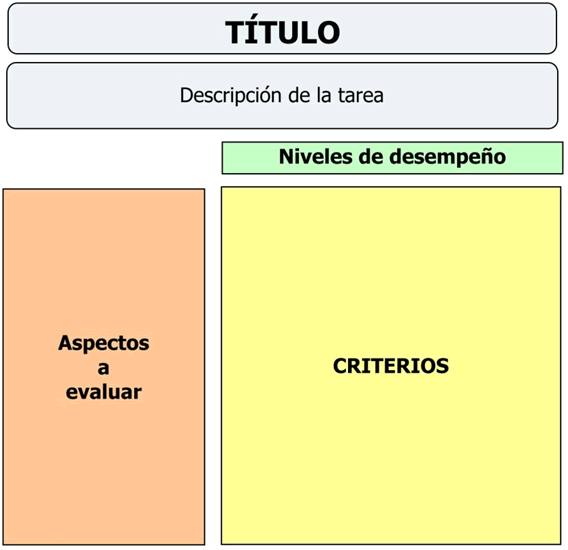 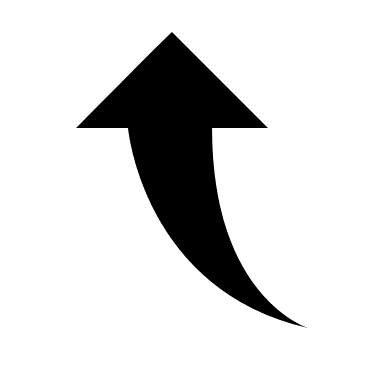 En la intersección se incluye una descripción textual de cada nivel de desempeño y aspecto a evaluar.
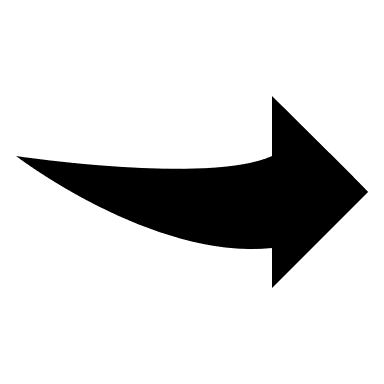 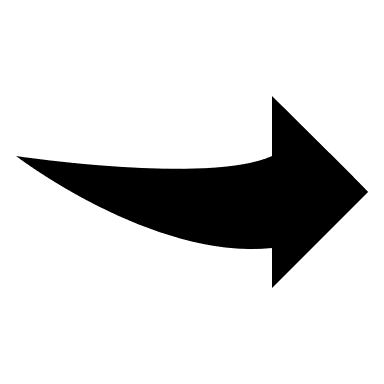 En la primera columna vertical se ubican los aspectos o criterios que se han seleccionado para evaluar.
Criterios de evaluación
Descriptores
La rúbrica permite…
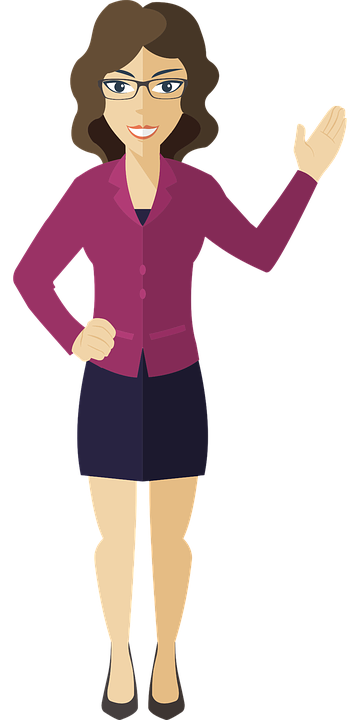 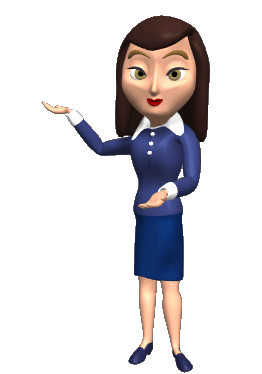 La rúbrica como elemento de evaluación
Sirve como una herramienta de valoración usada para reflejar el grado de cumplimiento de una actividad o un trabajo. Permite incorporar una explicación específica sobre el proceso de trabajo o tarea.
De igual manera
Es percibida por los estudiantes
Como una herramienta que puede ser más efectiva en los  procesos de retroalimentación  (alumno-alumno, profesor-alumno).
Proporciona al docente la información suficiente para observar el desarrollo de los procesos de aprendizaje.
Ventajas
Para el alumno 



Pueden mejorar su desempeño al conocer claramente qué se espera de ellos.
Promueven la responsabilidad en los alumnos, que en función de los criterios de de evaluación  expuestos pueden revisar sus trabajos antes de entregarlos al profesor.
Para el docente 



Son versátiles y se ajustan a las exigencias del proceso de evaluación por competencias.
Son fáciles de usar y de explicar a los alumnos. 
Incrementa la objetividad del proceso evaluador.
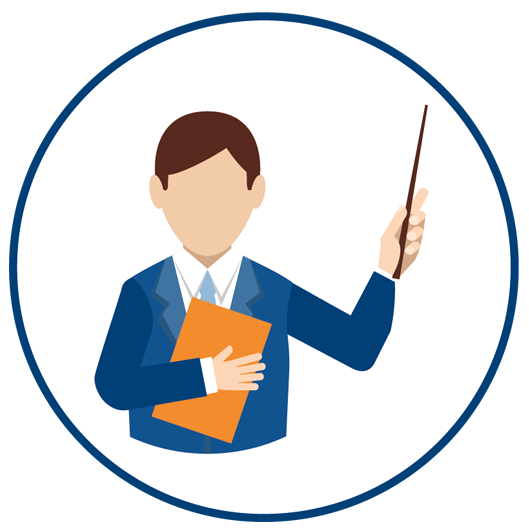 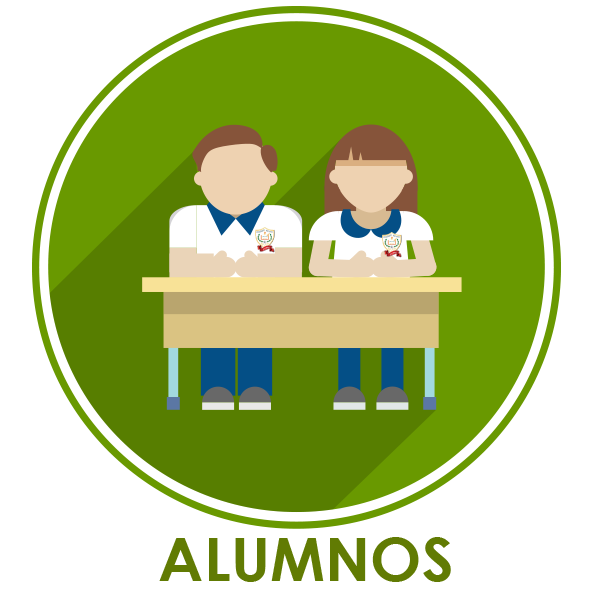 ¿Cómo se elabora la rúbrica?
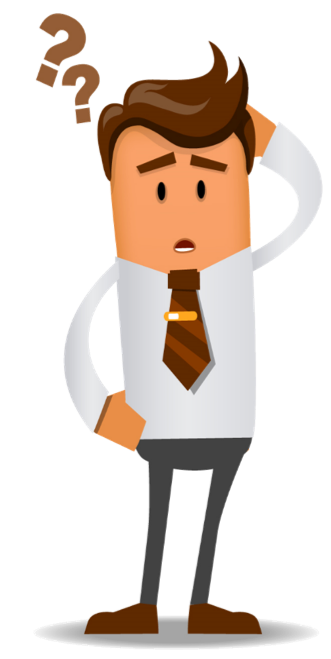 Proceso para elaborar rúbricas
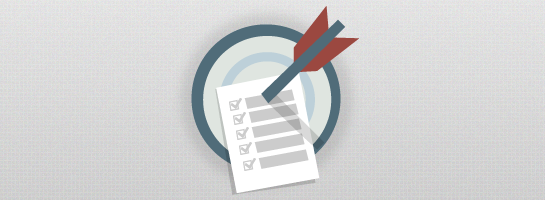 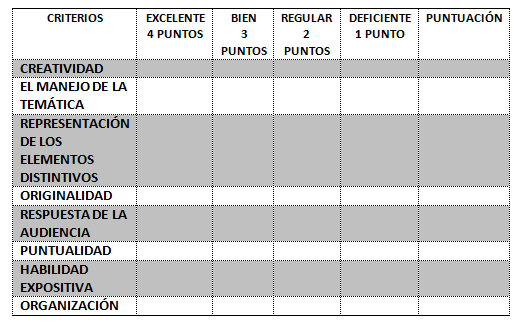 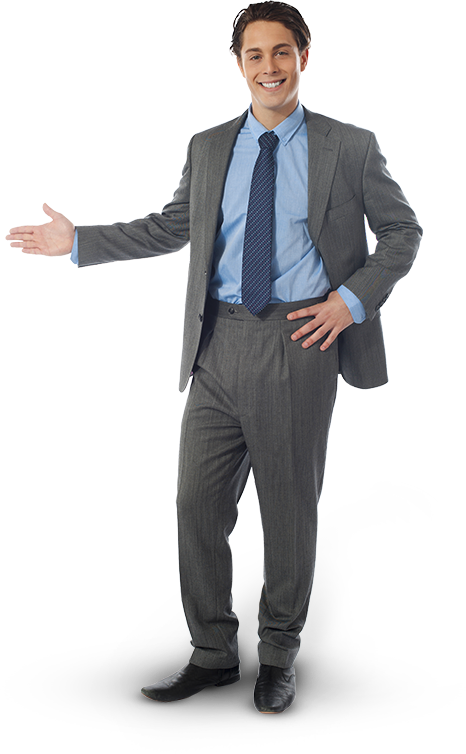 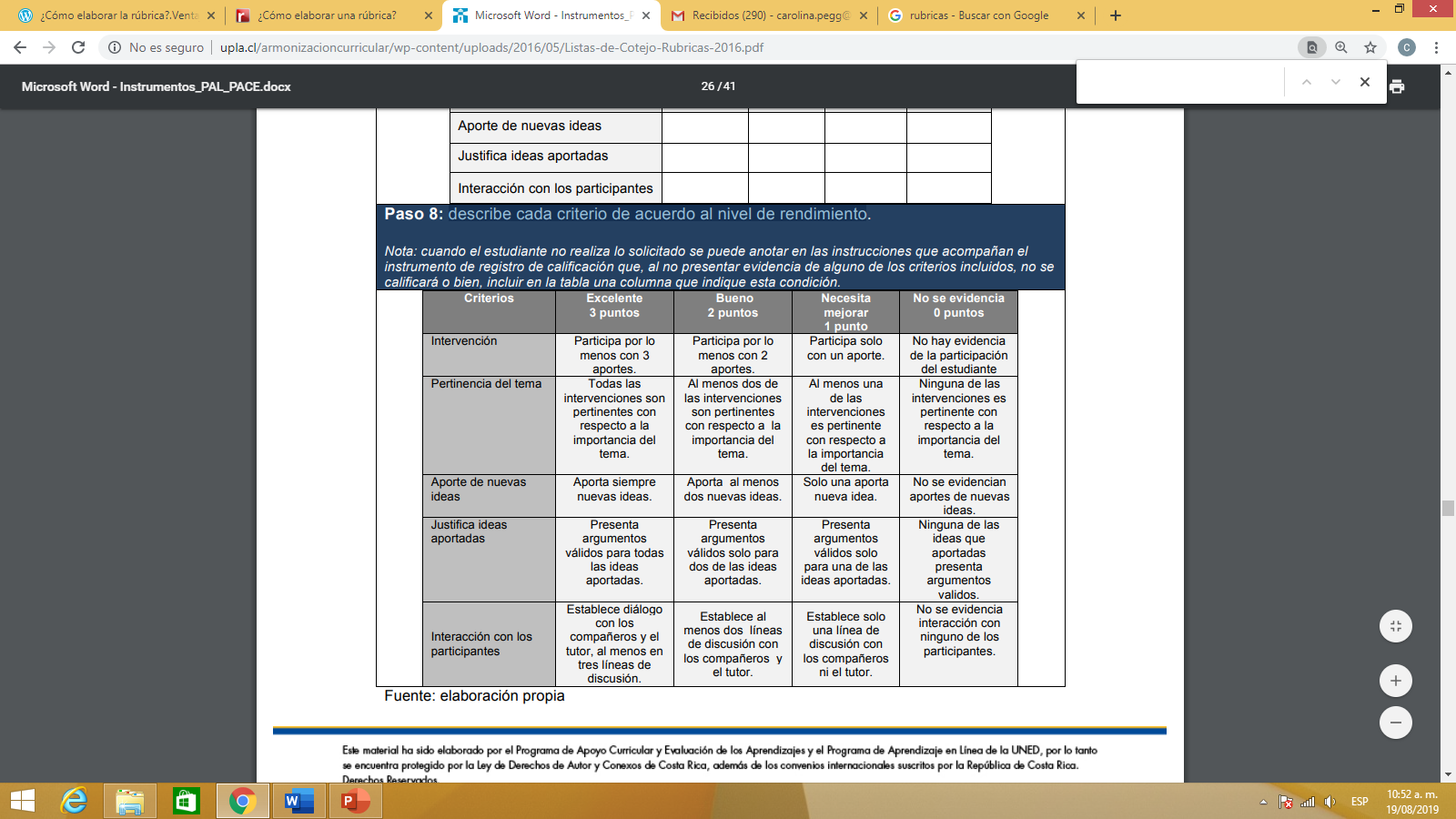 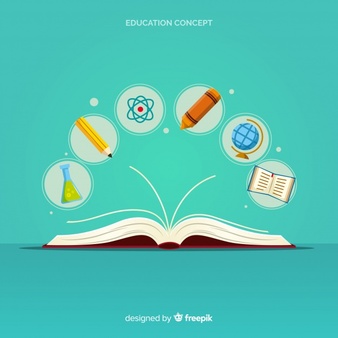 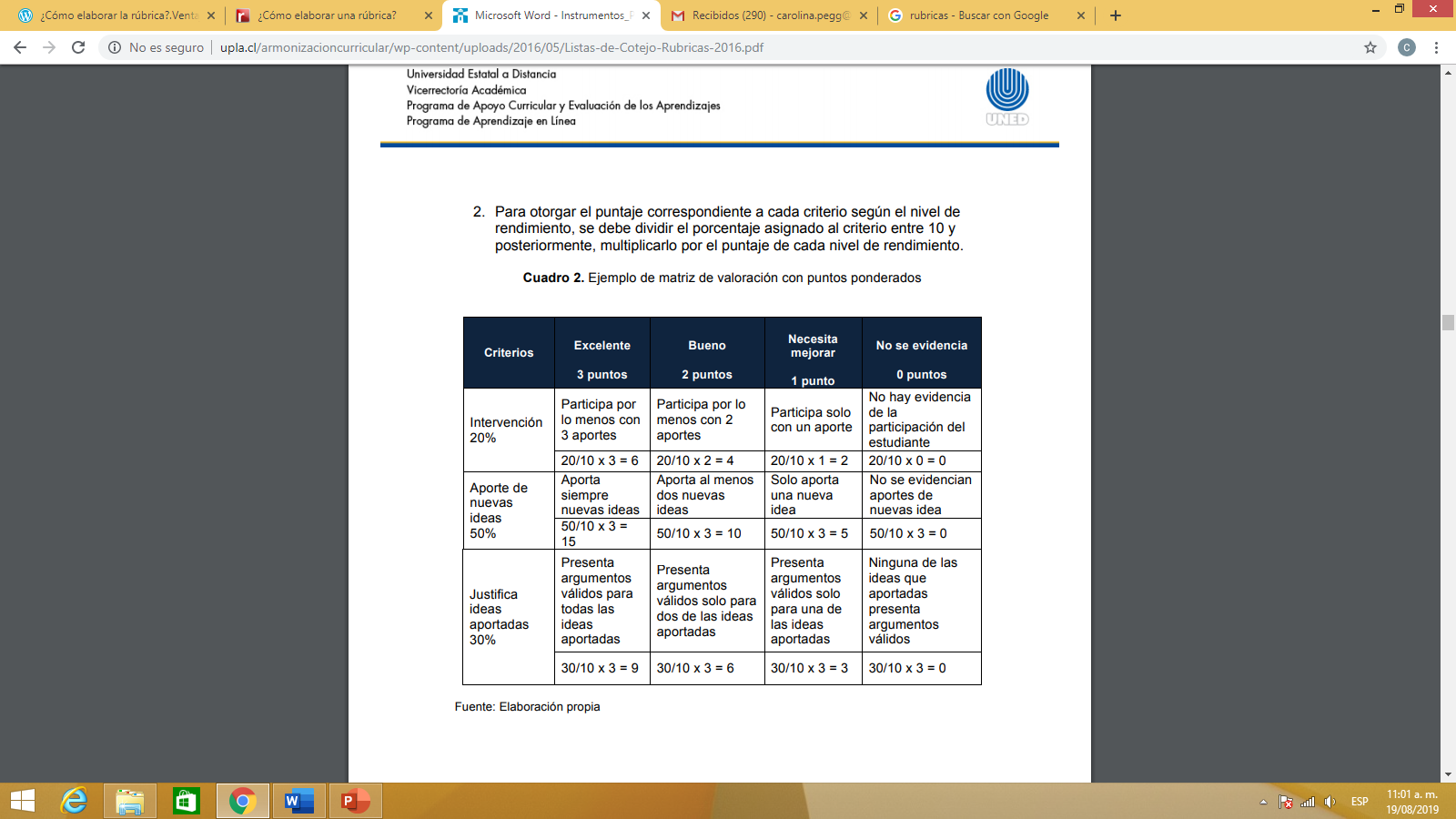 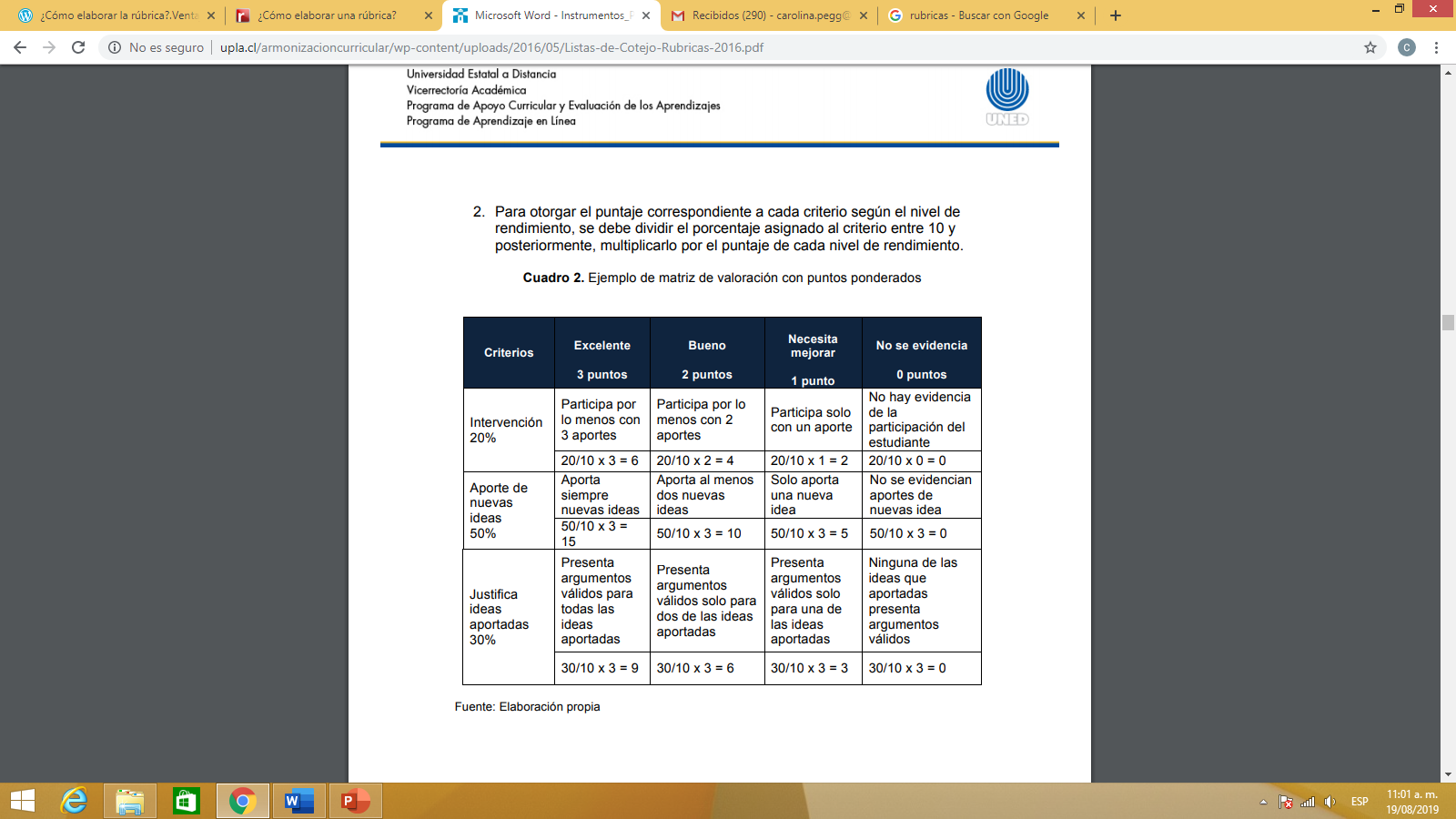 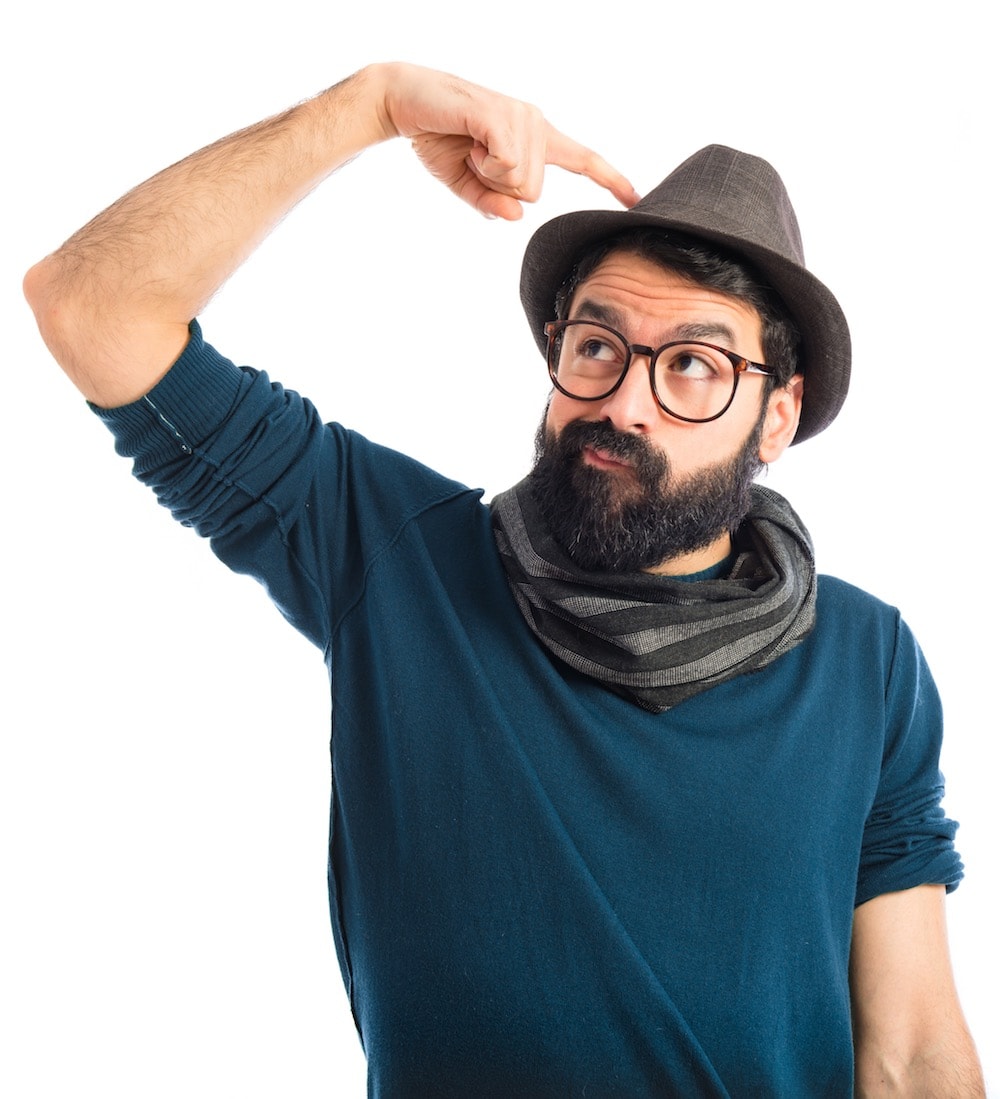 Herramientas web para diseñar e-rúbricas.
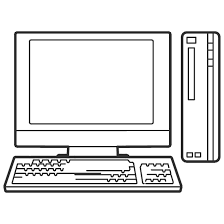 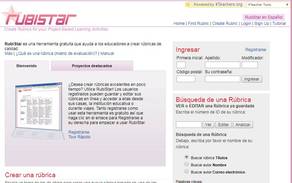 Existen diversos programas y herramientas digitales para realizar rúbricas de forma sencilla, rápida y eficiente.
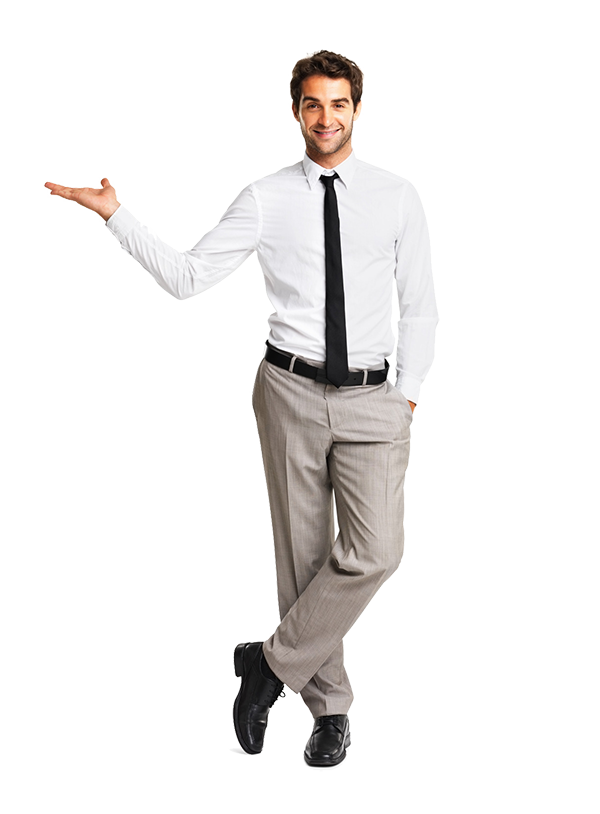 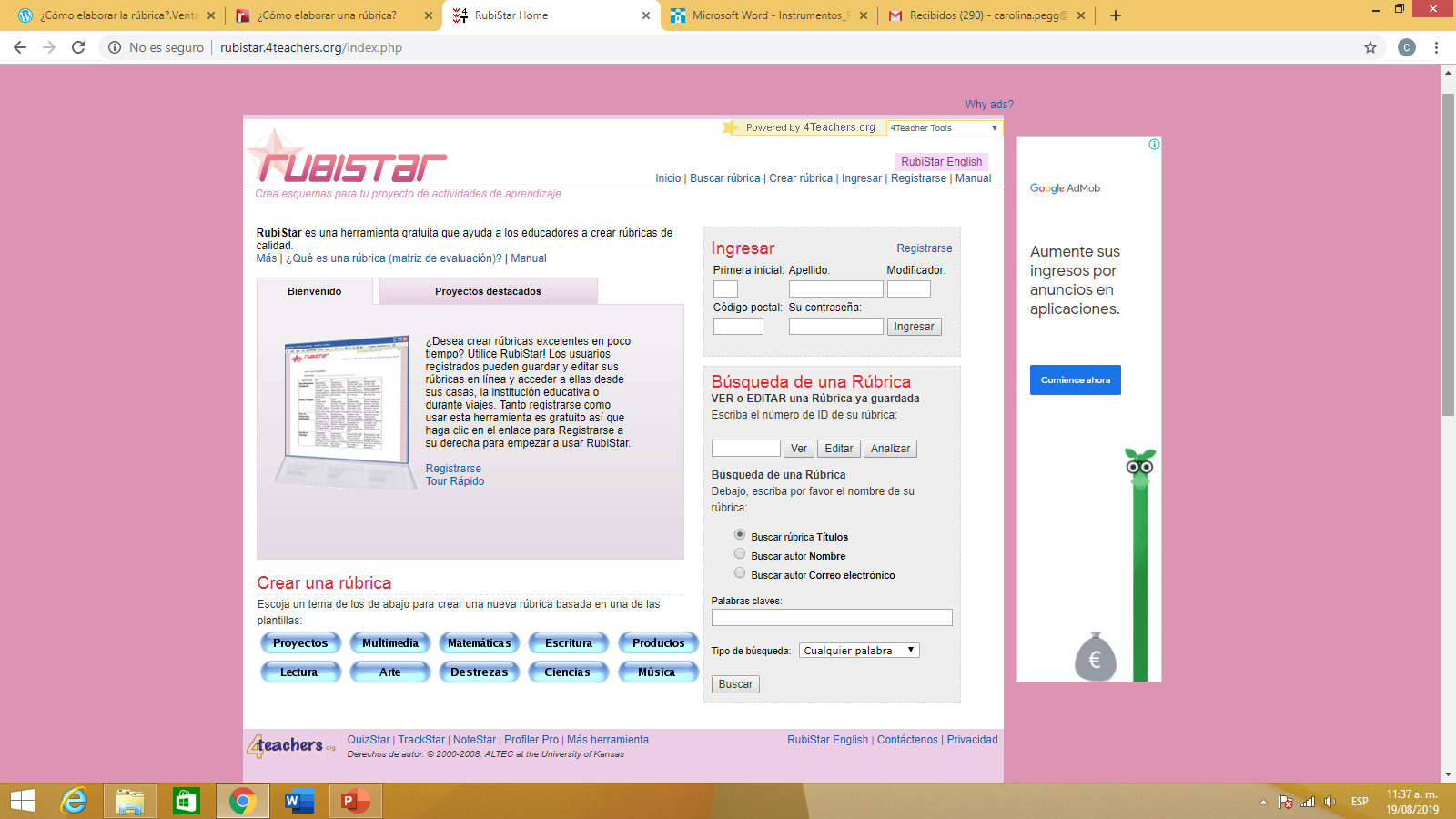 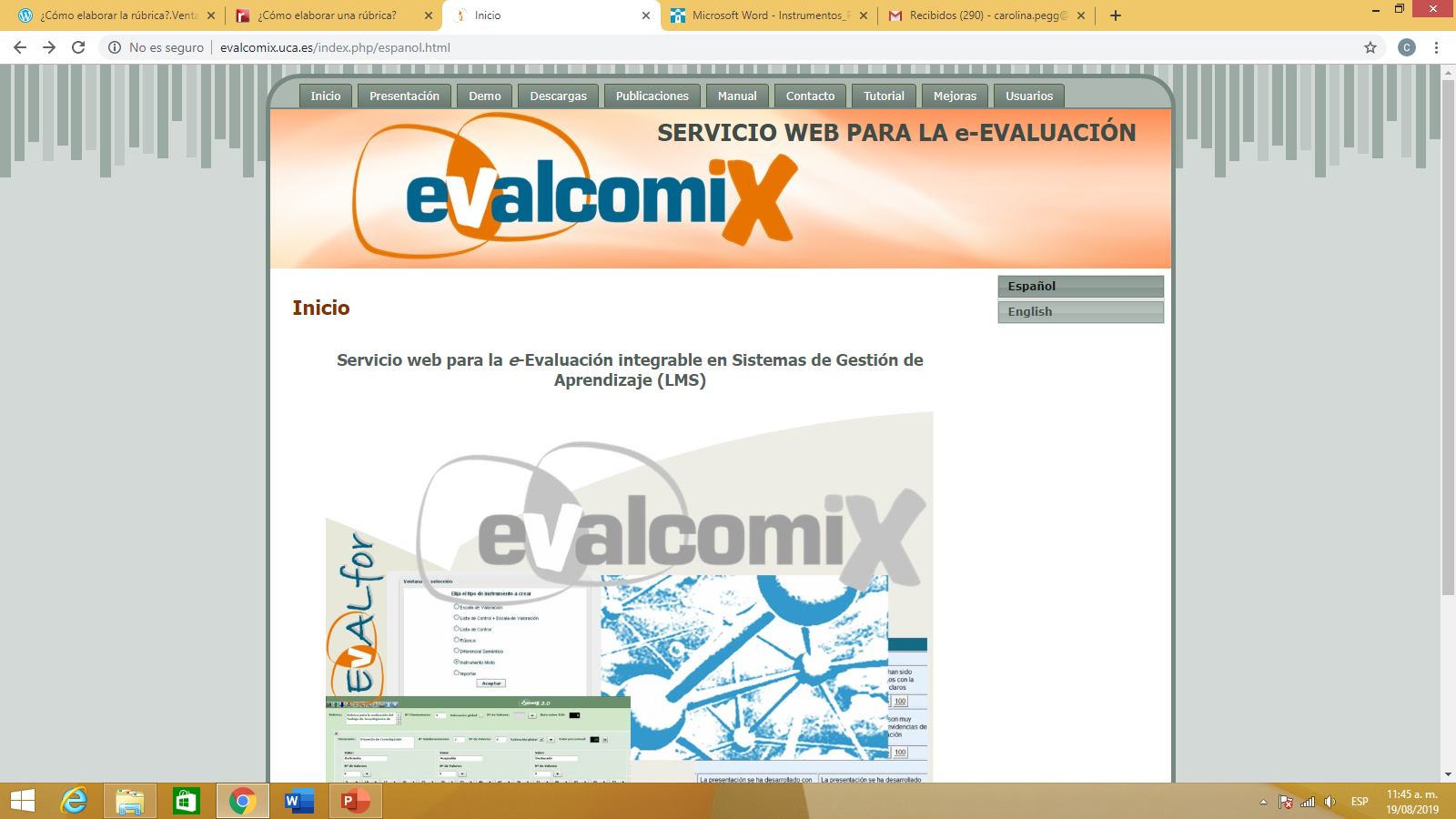 Esto es todo.











¡Éxito en tu proceso de evaluación!
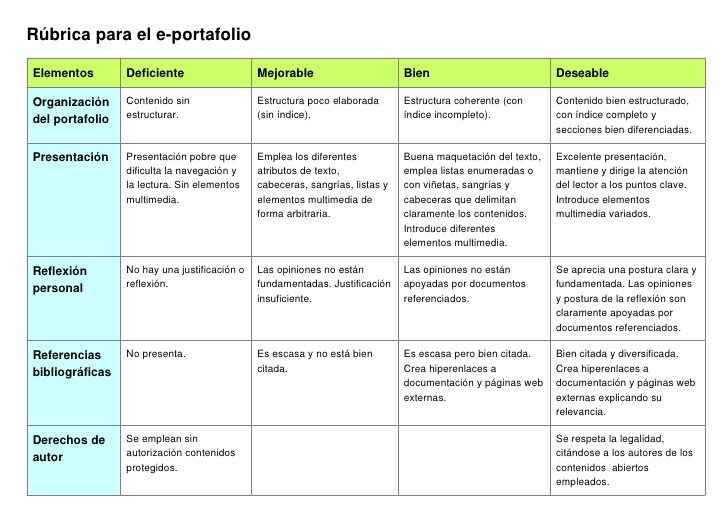 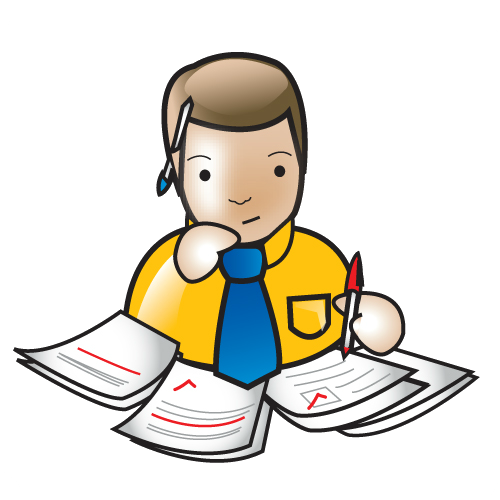 Bibliografía
 Gatica, F y Uribarren ,T. (2013). ¿Cómo elaborar una rúbrica? . Investigación en Educación Médica , 61-65.Gómez, Salas y Valerio , G. (2013). Consideraciones técnico-pedagógicas en la construcción de listas de cotejo, escalas de calificación y matrices de valoración para la evaluación de los aprendizajes en la Universidad Estatal a Distancia . Universidad Estatal a Distancia .
Hernández , P. (2012). ¿Por qué es importante establecer una rúbrica de evaluación? El caso del curso Clínica de Exodoncia y Cirugía. Educación, 1-18.
 Sáez, M y Pérez, P. Frechilla Alonso, M. A., & Rodríguez Esteban, M. A. (2015). La rúbrica: metodología evaluativa-formativa en el grado en edificación. Experiencia interuniversitaria . Opción, 846-86
  Sáez, Frechilla y Rodríguez , P. (2015). La rúbrica: metodología evaluativa-formativa en el grado en edificación. Experiencia interuniversitaria. Opción, 846-887.